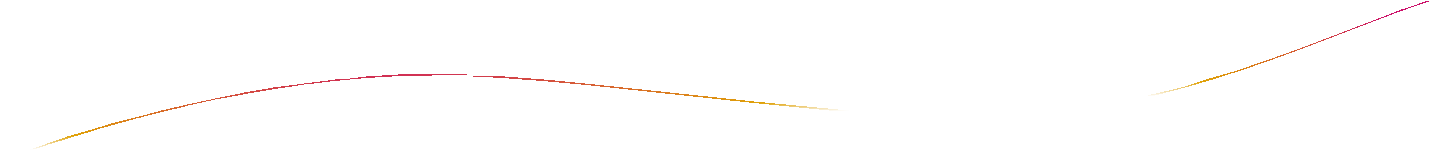 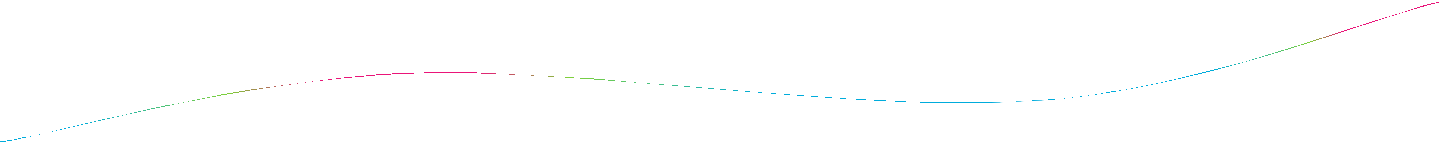 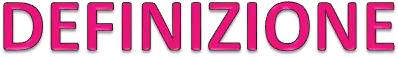 Il disturbo Ossessivo-Compulsivo –  DOC,	viene anche chiamato Sindrome  Ossessivo-Compulsiva, disturbo  ossessivo-coattivo, sindrome ossessivo-  coattiva, disturbo ossessivo o sindrome  ossessiva.
È un disordine psichiatrico che si  manifesta in una grande varietà di forme,  ma è sempre caratterizzato  dall’anancasmo: una sintomatologia  costituita da	pensieri ossessivi o  ossessioni associati a compulsioni  (azioni particolari o rituali da eseguire, il  cui scopo è quello di neutralizzare  l'ossessione).
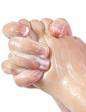 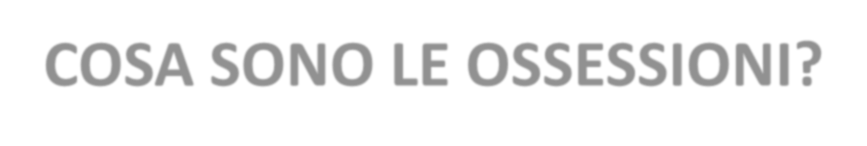 Il DSM-IV definisce le ossessioni come idee, pensieri,  impulsi o immagini ricorrenti e/o persistenti che  insorgono improvvisamente nella mente del soggetto  (temere di danneggiare qualcuno, o contaminarsi,  porsi degli interrogativi, scene mentali); questi,  vengono percepiti come intrusivi, fastidiosi e privi di  senso; provocano disagio, ansia o malessere, ed il  paziente tenta in ogni modo di ignorarli, sopprimerli o  neutralizzarli (mediante un pensiero o un'azione)  riconoscendoli egli stesso come prodotto della propria  mente e non imposti dall'esterno.
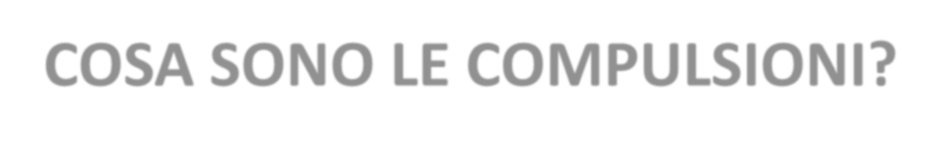 Le compulsioni rappresentano invece atti mentali, detti  COVERT (come contare, pregare, ripetere parole o  frasi, etc.) o comportamentali, detti OVERT (come  controllare, pulire, ordinare, etc.) ripetitivi, finalizzati  e intenzionali (effettuati in modo eccessivo e  irragionevole), messi in atto in risposta ad  un'ossessione, seguendo regole precise e stereotipate,  allo scopo di neutralizzare e/o prevenire il disagio o  malessere provocato dal pensiero ossessivo.
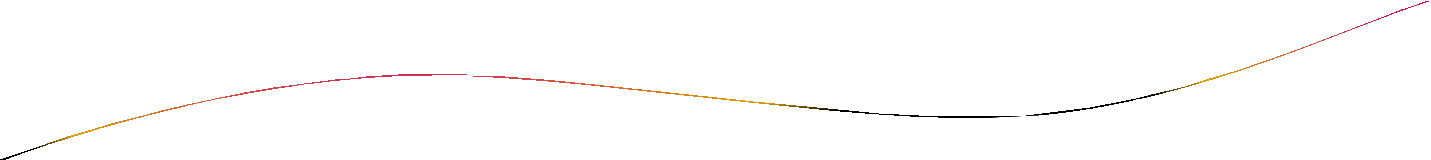 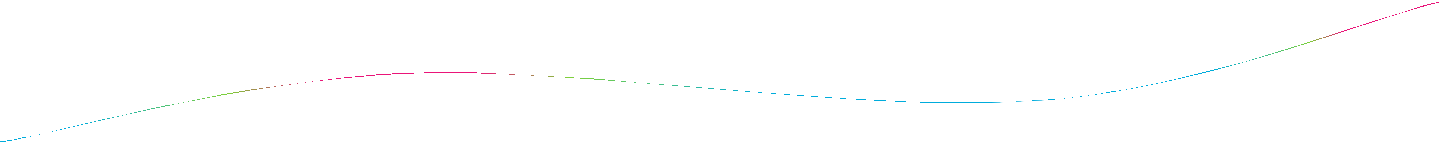 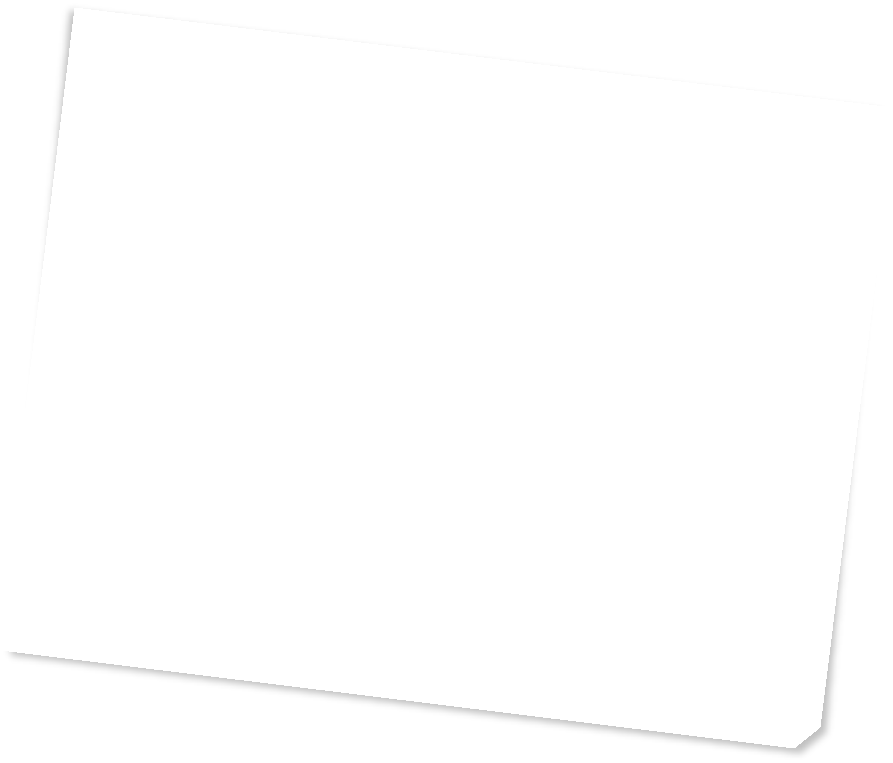 Per gli altri, questi  rituali possono  apparire strani e non  necessari.
Tuttavia per
l’individuo sono  invece importanti e  carichi di un  significato  profondo.
Devono inoltre essere  eseguiti secondo  regole ben precise,  altrimenti perdono la  loro capacità di  neutralizzare l’ansia.
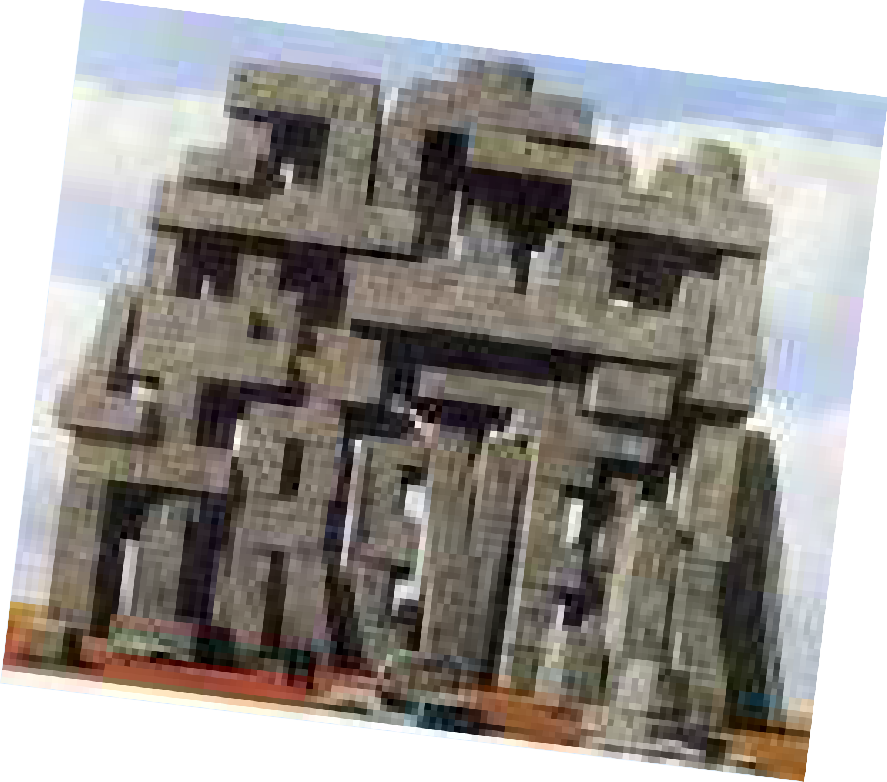 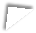 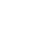 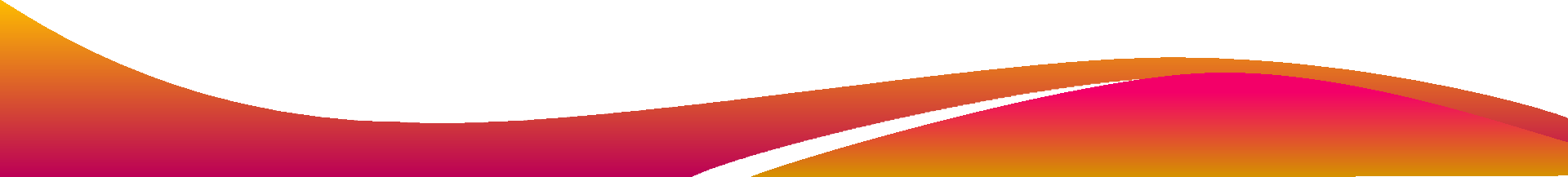 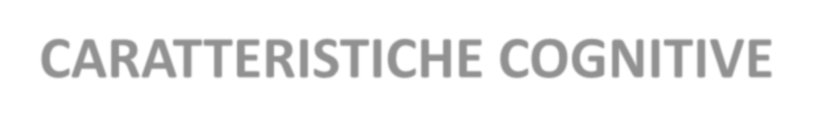 Le caratteristiche cognitive del soggetto con DOC sono:
il dubbio ossessivo di non aver fatto correttamente o in modo  sufficientemente “perfetto” qualcosa (controllare; pulire;  ordinare; contare ecc.)
la scarsa fiducia nelle proprie capacità di fronteggiare le
difficoltà e nelle proprie abilità in generale
la sopravvalutazione del rischio che accadano alcuni eventi  temuti ed eccessivo senso di responsabilità personale
Sia le ossessioni che le compulsioni sono riconosciute dal soggetto  come eccessive e irragionevoli, entrambe sono causa di disagio e  sofferenza, determinano notevoli perdite di tempo nell'arco della  giornata e interferiscono con le normali attività sociali e  lavorative. Nell'ICD-10 non viene riconosciuta la presenza di  compulsioni mentali ma solamente dei rituali comportamentali.
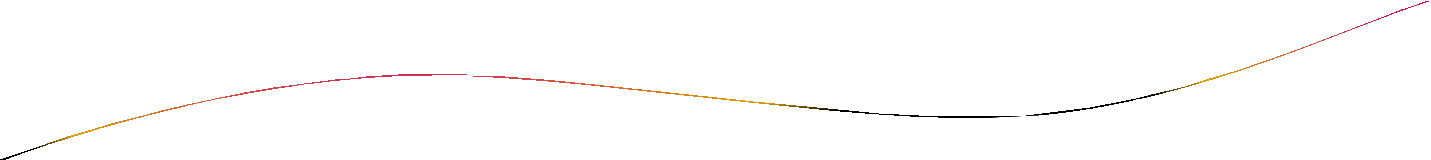 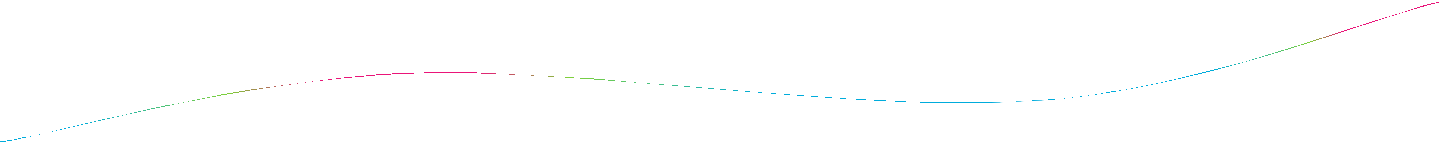 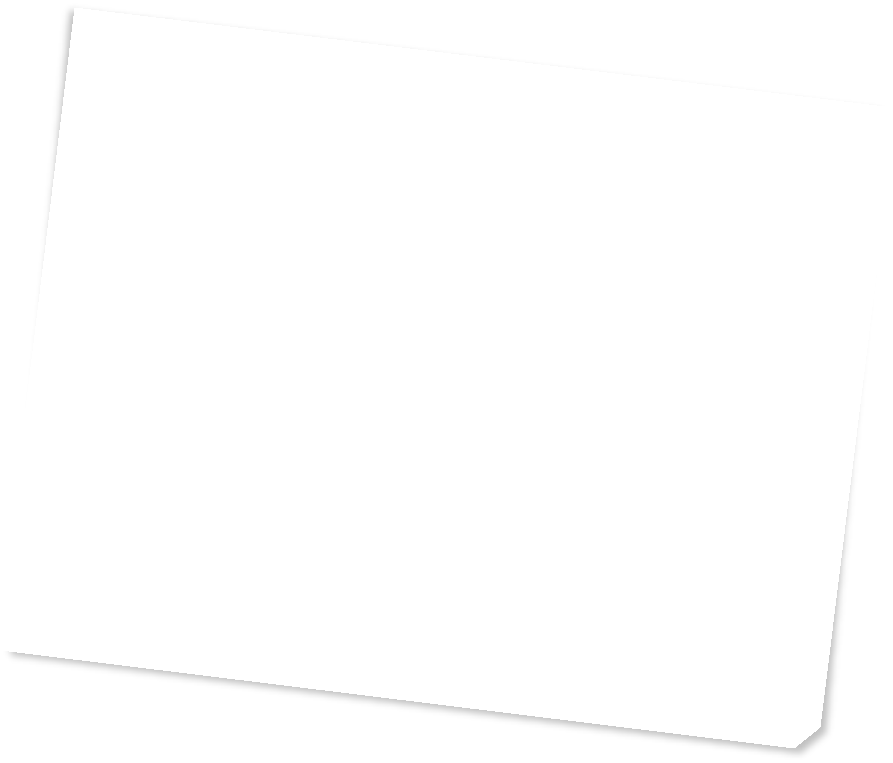 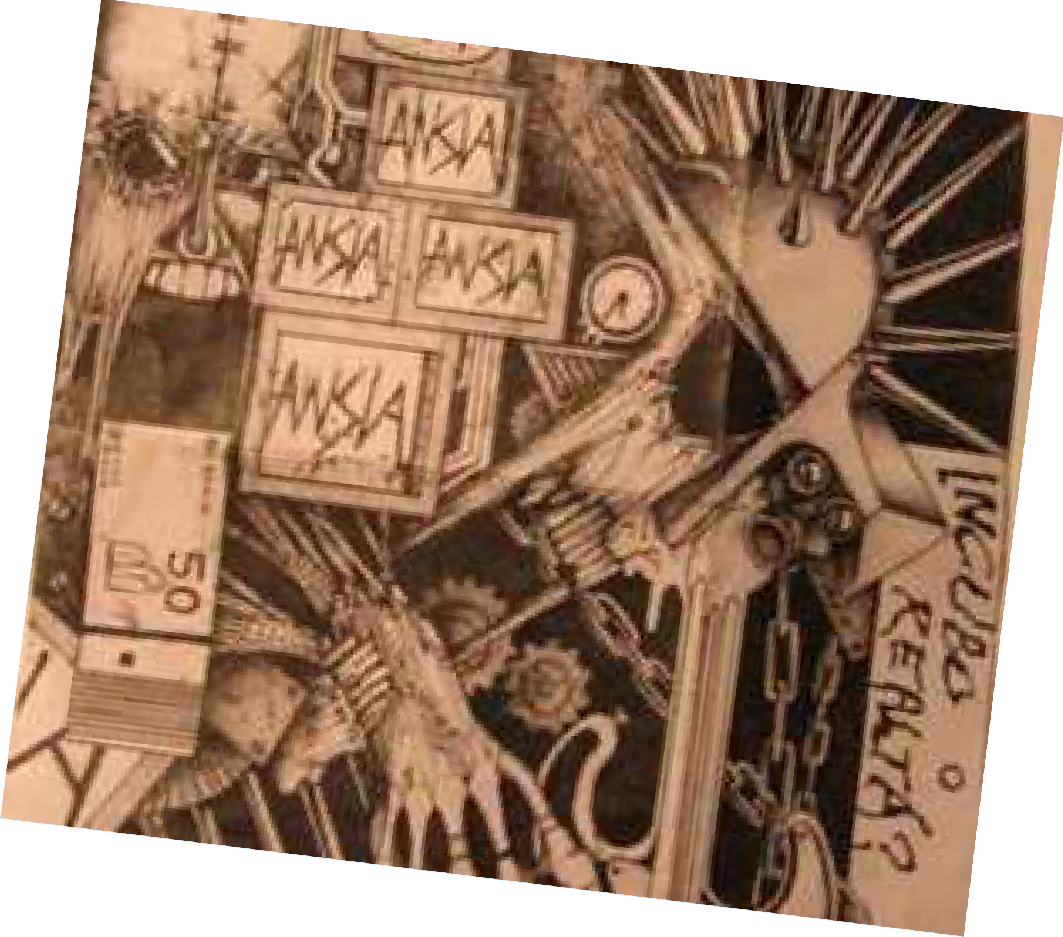 Il paziente affetto da  DOC non si lamenta  dell’ansia ma  soprattutto delle  ossessioni e delle  compulsioni che  sente di DOVER  agire.
L’ansia si manifesta  soltanto se
l’individuo, per un  motivo o l’altro, è  impossibilitato
nell’esecuzione dei  rituali anancastici  finalizzati a  difenderlo dalle  ossessioni.
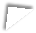 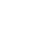 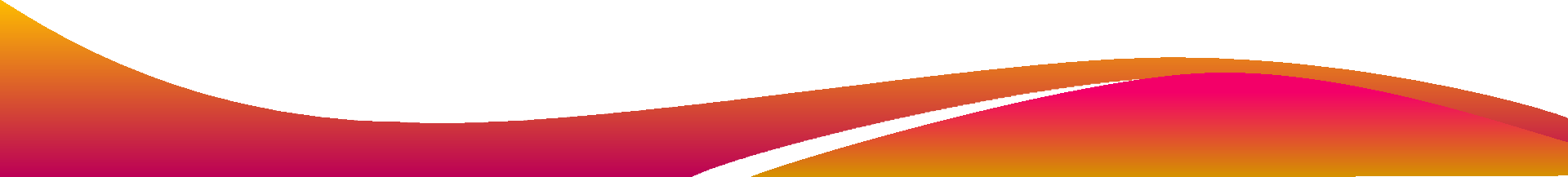 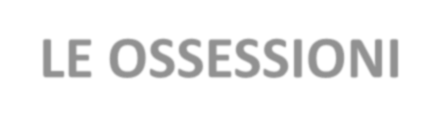 LE OSSESSIONI
la contaminazione da batteri, sporcizia, detersivi, secrezioni, radiazioni,  rifiuti, malattie, ecc;
timore di arrecare nocumento: procurare danno a se stessi e/o ad altri sia  direttamente sia indirettamente (possibilità di strozzare, colpire, uccidere o  essere un veicolo di contagio, non prestare cure o soccorso ecc.). Senso di colpa  inteso come senso di responsabilità che possa accadere qualcosa a qualcuno in  qualsiasi parte del mondo, per non aver evitato che accadesse qualcosa di  negativo, o per avere fatto qualche cosa;
d) l'ordine e/o la simmetria nel porre gli oggetti (scarpe, abiti, asciugamani,
ecc.), nell'assumere una precisa posizione spaziale del corpo o degli arti;  f) la sfera sessuale con il timore di compiere un incesto, di essere  omosessuale, di avere pensieri perversi, ecc.;
temi religiosi, come il dire o pensare parole blasfeme, il commettere  sacrilegi, l'essere posseduti, l'esistenza di Dio, ecc.;
ossessioni varie, come l'esistenza di numeri magici o infausti, paura di dire  cose sbagliate, il dubbio che alcuni oggetti siano perfettamente sovrapponibili  o perfettamente identici; ed altri ancora.
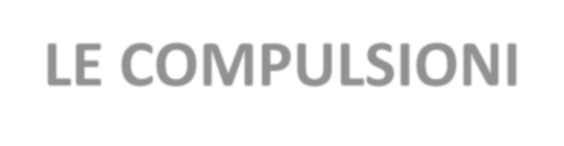 CLEANING: il pulire e il lavare con acqua, saponi, disinfettanti, detergenti,  la propria persona od oggetti (mobili, casa, auto, giubbotto, etc.)
CHECKING: il controllare la chiusura di porte, serrature, finestre, gas,  cassetti
RIPETERE: frasi, preghiere, gesti, movimenti, ecc.
ORDINARE: posizionando gli oggetti lungo bordi paralleli o  perpendicolari, eliminando pieghe da vestiti, cuscini, ecc.
COLLECTING: il raccogliere oggetti, come pezzettini di carta, tutte le  pietre che si incontrano per strada, cartoni di latte, ecc.
VARIE: come non calpestare alcune righe o figure sul pavimento,  attraversare una soglia un certo numero di volte, compiere gli atti respiratori  in un certo modo, contare e compiere calcoli matematici, ecc.
Non vi sono limiti nell'espressione della sintomatologia ossessiva e
compulsiva potendo questa assumere le forme più disparate; inoltre, nello  stesso soggetto, possono coesistere simultaneamente vari tipi di ossessioni e  di compulsioni.

E’ importante ricordare che molte compulsioni (soprattutto quelle di ordine,  pulizia e simmetria) non presentano una chiara piattaforma ossessiva  sottostante.
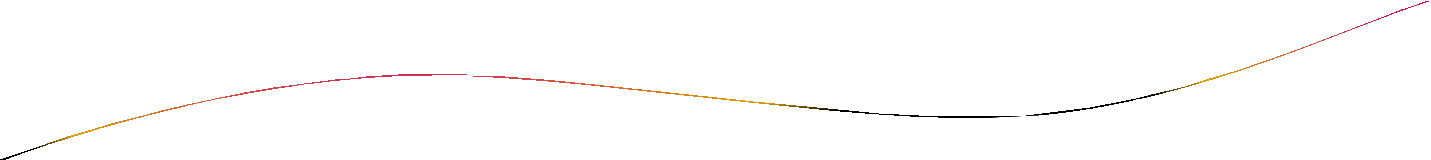 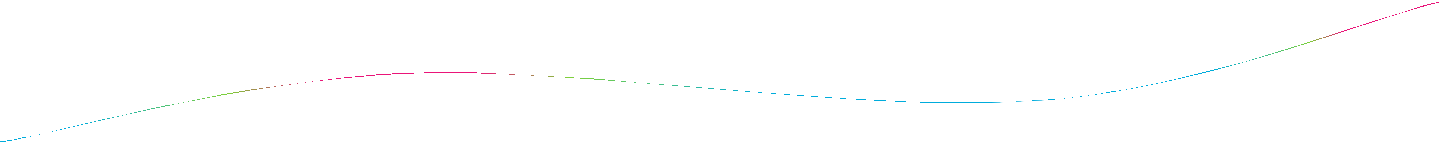 Tratto comune in tutti i casi di ossessione è il  rendersi conto dell'assurdità delle proprie  paure e delle ripetizioni, insieme alla  consapevolezza di non poterne fare a meno;
Inoltre, la scelta dell'ossessione e della  compulsione rispecchia le linee o i percorsi  intellettuali del soggetto: infatti, le tipologie  espresse riconducono in genere agli aspetti  culturali e alle conoscenze medico-scientifiche  dell'epoca e del soggetto (sifilide, lebbra, AIDS,  batteri, piombo, mercurio, amianto, pesticidi,  radioattività).
È infatti inverosimile che un'idea possa creare un  problema se non è in conflitto con un'altra.
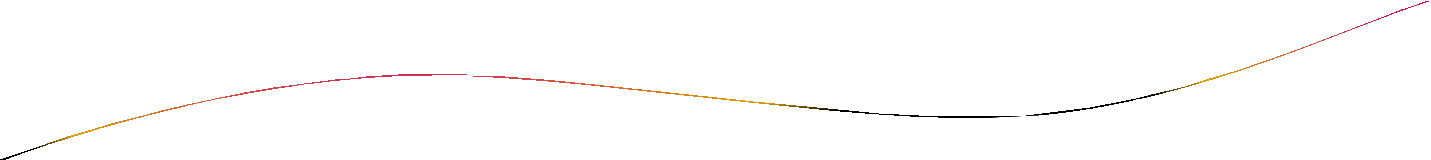 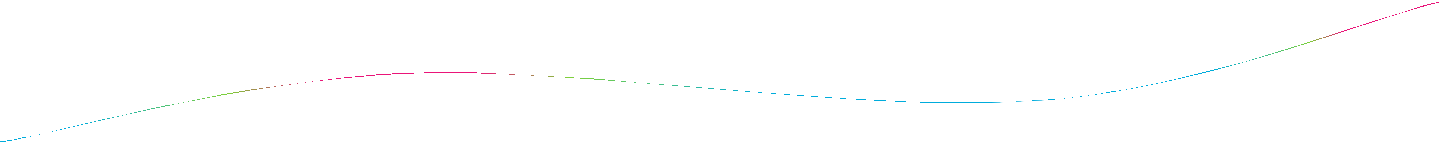 Già Ballet nel 1903 riferendosi ai sintomi "interparossistici"  scrisse:
"...E' importante osservare che essi esistono allo stato di  accenno prima della nascita della malattia; essi  caratterizzano il terreno che ne permette lo sviluppo,  costituiscono le stimmate della predisposizione ereditaria o  acquisita...Da una parte, in effetti, i malati presentano un  indebolimento notevole della volontà, una indecisione  perpetua, un indebolimento marcato dell'attenzione con  l'impossibilità di compiere uno sforzo intellettuale un  po' sostenuto, l'umore è variabile il carattere è irritabile  con disposizione melanconica, preoccupazioni  ipocondriache. In breve, lo stato mentale dei futuri ossessivi  si caratterizza essenzialmente per tre termini: inattività,  emotività eccessiva, scrupoli, che sono altrettanto delle  manifestazioni del disequilibrio mentale...”
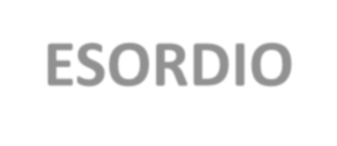 In genere all'esordio del disturbo il soggetto si accorge  occasionalmente di provare un senso di fastidio - disagio  quando si imbatte ad esempio in alcune situazioni reali (oggetti,  persone, etc.) o immaginate (possibilità che accada qualcosa a  qualcuno, scene viste, pensieri osceni mai avuti) o sentite (senso  di colpa, aggressività, invidia, etc.) e tenta in qualche modo di  controllare tale disagio, evitando la situazione (contatto con  detersivi, batteri, polvere, luoghi) o il pensiero (di un danno  arrecato, immagini di violenza, nudità) con varie strategie  (lavorando, distraendosi, sforzandosi di non pensare a ciò che  teme).
Tutto ciò tuttavia, senza buon esito, perché in un modo o nell'altro  le circostanze della vita pongono continuamente il soggetto in  situazioni analoghe, anche di pensiero.
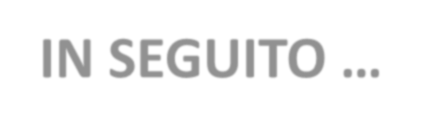 Frequentemente, al primo apparire dei sintomi si assiste al  tentativo da parte del soggetto di integrare la  sintomatologia nei normali atti della vita quotidiana  oppure di ignorarli.
Ma il disagio - malessere aumenta, ed egli trova un sollievo  solo temporaneo nell'esecuzione di atti o rituali preventivi,  senza risolvere il problema definitivamente.
A questi tentativi di gestire la sintomatologia, consegue la  maggiore consapevolezza del soggetto in merito alla  difficoltà di controllare il disagio, attuando manifestazioni  comportamentali (ritardi, lentezze, pulizie, etc.) che  possono diventare evidenti anche ad altre persone  (familiari, amici, partner, etc.)
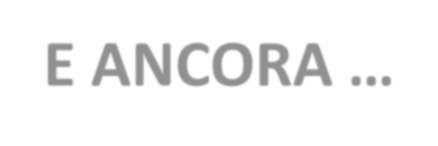 L'ossessivo non ha ancora trovato la soluzione “più  corretta” , “perfetta” del suo “dubbio”.
In tal modo permane l’insicurezza e con essa, la  necessità di porvi rimedio, perpetrandosi così un  circolo vizioso che non farà che coagulare i disturbi ed  aumentare il malessere e il disadattamento della  persona.
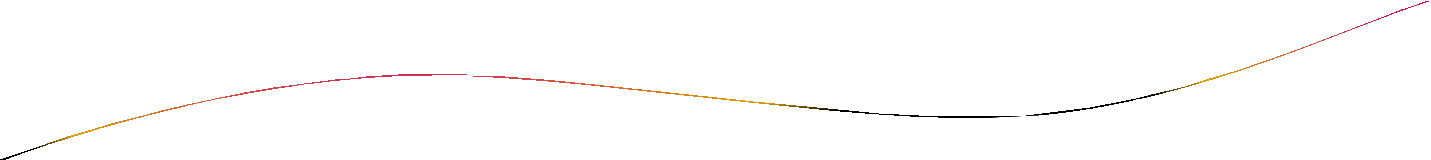 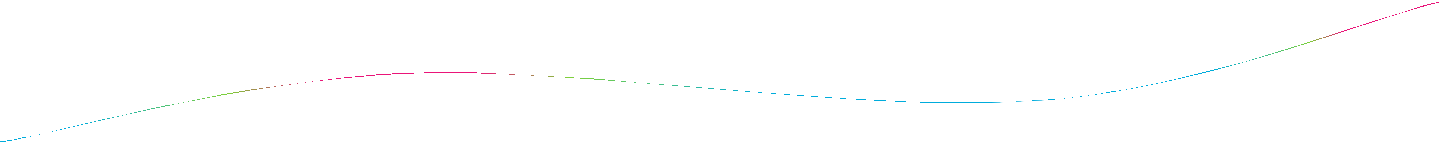 EVENTO SCATENANTE
RIDUZIONE  DELL’ANSIA
E DEL DISAGIO
PENSIERO DISTURBANTE
OSSESSIONE
ESECUZIONE DELLA  COMPULSIONE - RITUALE
INSORGENZA DI DISAGIO  LEGATO AI CONTENUTI  DELL’OSSESSIONE
La diagnosi differenziale si pone  con tutti i disturbi che, in  grado variabile, manifestano  una sintomatologia simil-  ossessivo-compulsiva pur  non esprimendo le  caratteristiche complessive del  DOC, mostrandone magari  solo alcune caratteristiche,  come la ripetitività o la  difficoltà di controllo  (dismorfofobia,  tricotillomania, cleptomania,  parafilia, etc.).
Personalità ossessivo-
compulsiva
Epilessia
Depressione
Intossicazione da CO
Traumi cranici
Malattia di Huntington
Schizofrenia
Encefalite letargica
Disturbo di Tourette
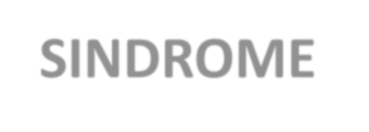 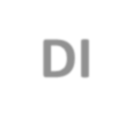 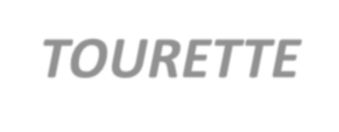 Il disturbo di Gilles de la Tourette (DT), prende il nome dal clinico  che per primo, nel 1885, raccolse 9 casi di pazienti con  caratteristiche simili, di cui 6 seguiti personalmente. Già prima di  lui comunque, Itard nel 1825 aveva descritto le caratteristiche del  disturbo.
La manifestazione essenziale della sindrome è data dalla presenza,  anche non contemporanea, di tic multipli vocali e motori, i quali  possono presentarsi in maniera discontinua per un periodo  superiore ad un anno.
l'esordio del disturbo in genere precede i 21 anni e la localizzazione  anatomica, il numero, la frequenza, la complessità e la gravità dei  sintomi variano nel corso del tempo.
Per una diagnosi corretta vanno escluse malattie del sistema nervoso e  l'utilizzo di sostanze psicoattive.
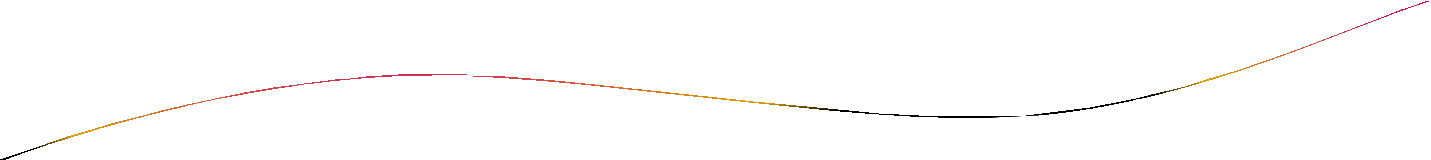 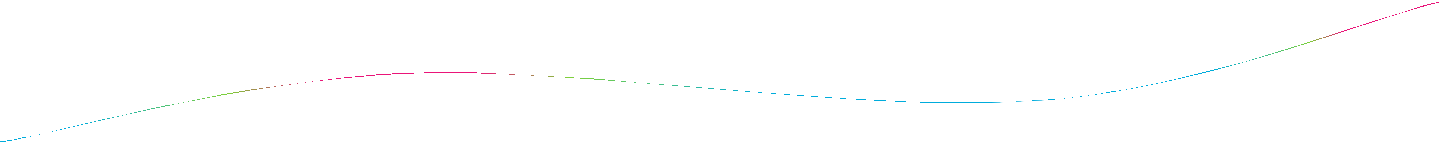 Nel DT possono essere presenti anche altri aspetti cognitivi e
comportamentali:
Sensazione di tensione interna
Ossessioni e compulsioni (anche estremamente intense e frequenti)
Labilità del tono dell’umore
Irritabilità
Iperattività
Problemi d'apprendimento
Esibizionismo
Ecofenomeni come l'ecolalia, la coprolalia, la palilalia, la copropraxia e
l'ecopraxia.
Questi sono tratti addizionali che non costituiscono requisito diagnostico,  dal momento che sono presenti solamente nel 30-35% dei casi (Savron,  1991, 1994).
Attualmente si considera esservi una forte associazione fra il DOC e il
DT
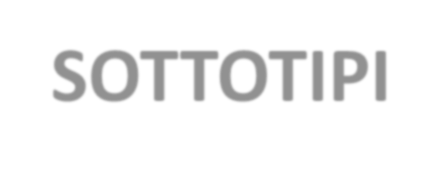 Accumulo
E' un tipo di sintomo piuttosto raro che consiste in condotte di accumulo e  conservazione di oggetti, anche insignificanti e deperibili (es. giornali,  pacchetti di sigarette vuoti, bottiglie vuote) giustificate dal paziente con il  timore di gettare via qualcosa che "un giorno o l'altro potrebbe servire". Le  condotte di accumulo non sono generalmente accompagnate da ossessioni. Lo  spazio occupato dalle "collezioni" può arrivare a occupare gran parte dello  spazio in casa. Questi soggetti sono generalmente poco critici riguardo ai loro  rituali.
Simmetria e Ordine
Si tratta di sintomi correlati a un’intolleranza alla percezione che gli oggetti  siano posti in modo disordinato o asimmetrico. Libri, fogli, penne,  asciugamani, videocassette, abiti, piatti, devono risultare perfettamente  allineati, simmetrici e ordinati secondo una precisa logica (es. dimensione,  colore). Quando il paziente percepisce asimmetria o disordine si impegna  anche per molte ore a riordinare questi oggetti, fino a sentirli “a posto”. Le
ossessioni di ordine e simmetria possono riguardare anche il proprio corpo (es.  pettinatura dei capelli, abiti).
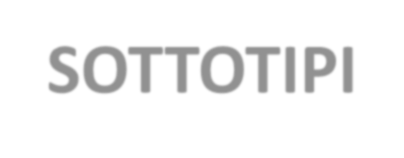 Ossessioni e Checking
Si tratta di ossessioni e compulsioni che implicano timori ricorrenti e controlli  protratti e ripetuti correlati al dubbio di aver dimenticato qualcosa o di aver  fatto un errore o danneggiato qualcosa o qualcuno inavvertitamente. Il timore è  che una propria azione o omissione sia causa di disgrazie. Controlli tipici  riguardano l’aver chiuso la porta di casa, il gas o l'acqua; di aver contato bene i  soldi o non aver scritto parole blasfeme.
Pulizia e lavaggi
Ossessioni e compulsioni connesse al rischio di contagi o contaminazioni. Le  persone che ne soffrono sono tormentate dall'insistente preoccupazione che  loro stessi o un familiare possa ammalarsi entrando in contatto con qualche  invisibile germe o sostanza tossica. Agenti "contaminanti" comprendono  sostanze come urine, sangue, sudore, saponi, solventi e, per generalizzazione,  tutti gli oggetti o persone potenzialmente veicolo di queste sostanze. Il contatto  con la sostanza temuta è seguita da rituali tesi a neutralizzare la  contaminazione, ovvero rituali di lavaggio (es. lavaggio ripetuto delle mani, dei  vestiti o di oggetti personali).